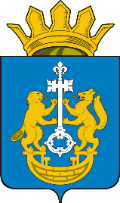 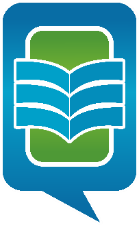 АДМИНИСТРАЦИЯ ТЮМЕНСКОГО МУНИЦИПАЛЬНОГО РАЙОНА
УПРАВЛЕНИЕ ОБРАЗОВАНИЯ
Создание условий для здоровьесбережения в профессиональной деятельности педагогических работников дошкольных образовательных учреждений
Коваленко Наталья Борисовна
специалист отдела организационно-методической работы
МАУ ТМР «Центр информационно-методической 
и психологической поддержки»
2019 г.
Образовательные магистрали развития системы образования Тюменского муниципального района
Усиление внимания к содержательной составляющей образовательного процесса
(особый контроль учреждений, где отсутствуют серьезные проблемы в материально-технической базе)
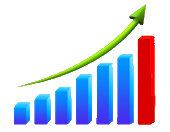 Рост самостоятельности учреждений в решении своих проблемных полей 
(проблема-варианты решений-согласование с управлением-действие)
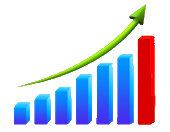 Усиление работы с интеллектуально-одаренными детьми
(развитие научного мышления обучающихся, активизация деятельности научных кружков, совета по инновациям, института научных руководителей)
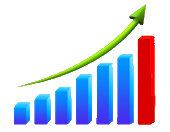 Ежедневная профилактическая работа – связующая нить образовательного процесса
(внимание к вопросам токсикомании, 
кружковое движение «Институт благородных манер»)
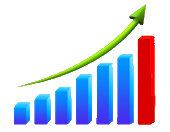 Окончательное формирование образа ПЕДАГОГА Тюменского района:
нравственный (речь, поведение)
здоровый (спорт,/фитнес)
интеллектуальный (участие в конкурсах)
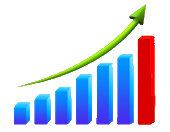 Кадровый состав образовательных организаций, оказывающих услуги дошкольного образования
Количество дней, пропущенных по болезни на 1 человека
- 1,5
Спортивные мероприятия
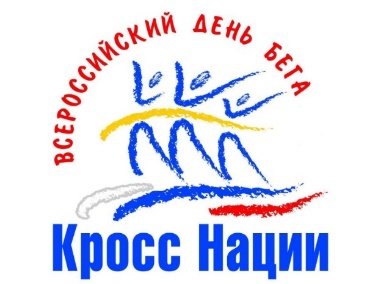 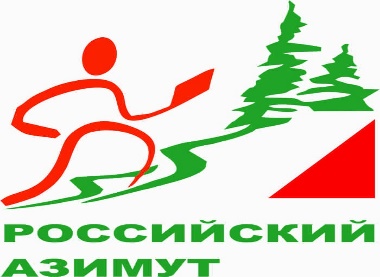 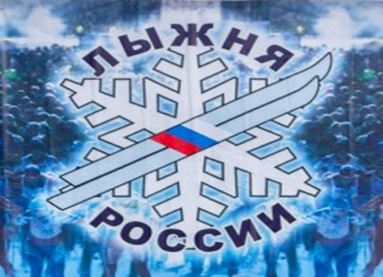 Профилактическая работа
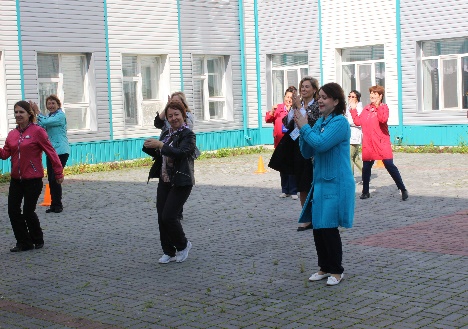 Тренинги
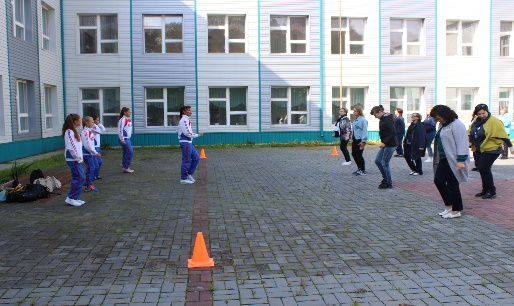 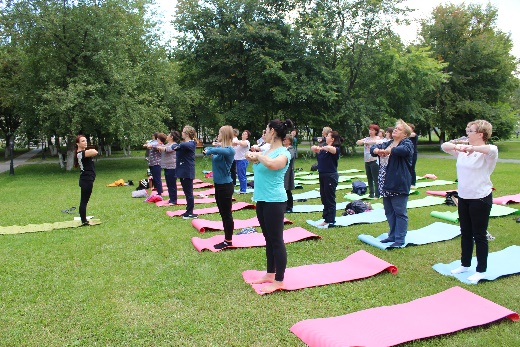 Мастер-классы
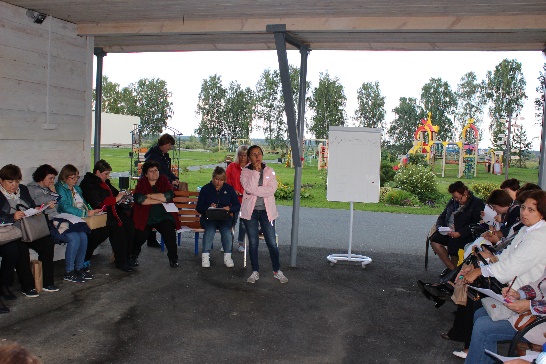 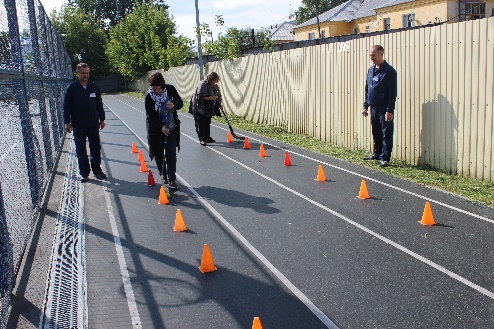 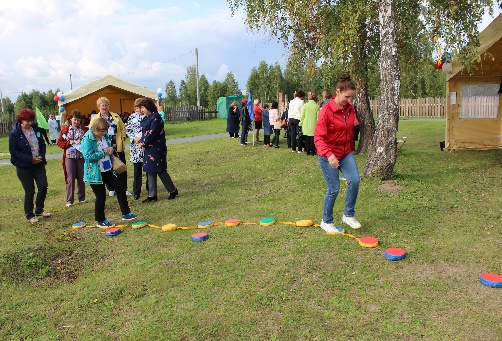 Квесты
Формирование корпоративной культуры здоровья
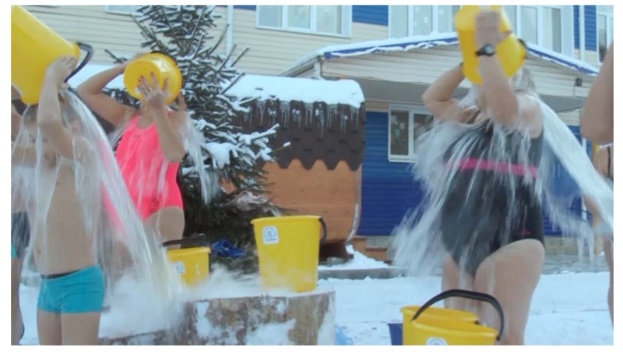 Реализация проекта 
«Здоровое поколение 4+»
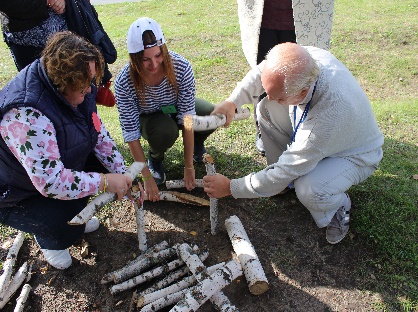 Туризм
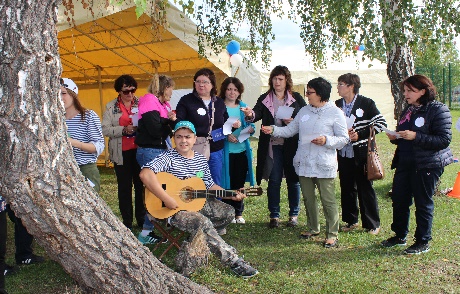 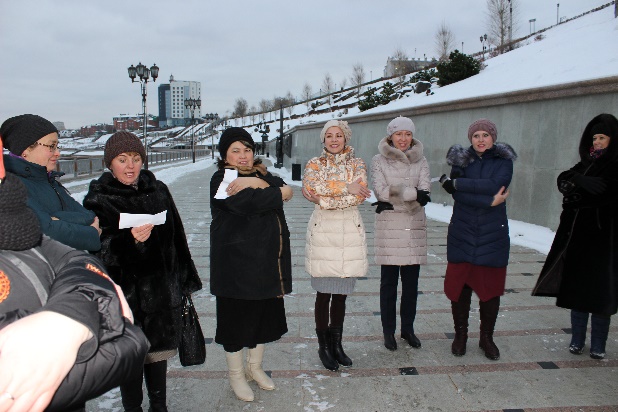 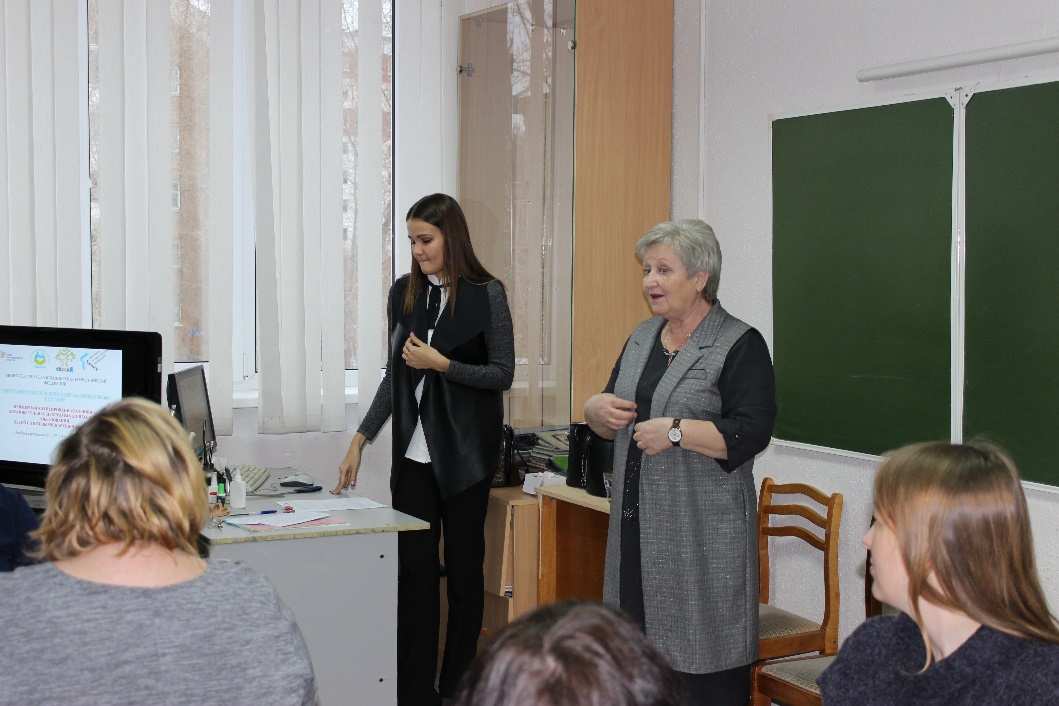 Новый формат проведения заседаний РМО